L’affermazione del cristianesimo
1
© Pearson Italia spa
Cristianesimo: il contesto
crisi economica e morale
religione tradizionale
nonsoddisfano
affermazione del cristianesimo
nuovi bisogni spirituali
culto dell’imperatore
in parte soddisfatti da…
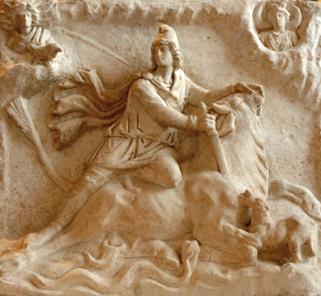 religioni orientali
L’affermazione del cristianesimo
2
© Pearson Italia spa
Il messaggio cristiano
separazione tra potere politico e religioso
religione di salvezza
propone valori di amore, fratellanza, uguaglianza, carità
rivolta a tutti, con una promessa di redenzione
religione universalistica
comunità dei credenti
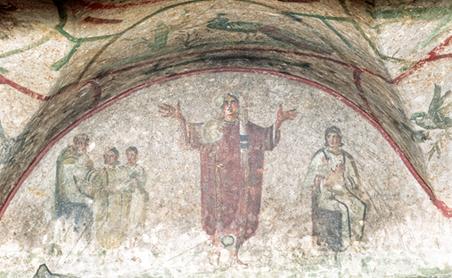 © Araldo de Luca/Corbis
L’affermazione del cristianesimo
3
© Pearson Italia spa
L’impero e il cristianesimo
L’affermazione del cristianesimo
4
© Pearson Italia spa
La fondazione dell’impero cristiano
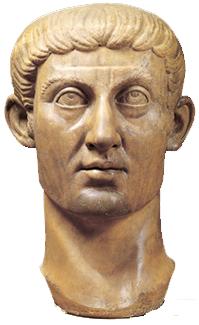 forza organizzativa e spirituale della chiesa
editto di Milano313
libertà di culto per i cristiani
Costantino
esigenza di rinsaldare la coesione politico-sociale dell’impero
concilio di Nicea325
condanna dell’arianesimo
conversione personale al cristianesimo
L’affermazione del cristianesimo
5
© Pearson Italia spa
Il cristianesimo religione dell’impero
editto di Tessalonica380
conflitti dottrinali all’interno della chiesa
il cristianesimo come fattore di unità
Teodosio
fallito tentativo di restaurazione del paganesimo (Giuliano)
editti contro il paganesimo381-91
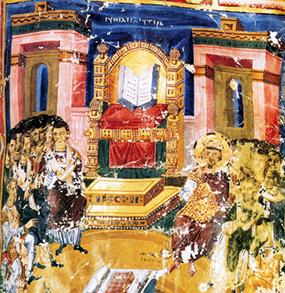 L’affermazione del cristianesimo
6
© Pearson Italia spa